SHOCK
Dr. Gulshan Kumar
Shock
Can be defined as…
An imbalance between oxygen delivery and oxygen consumption such that the delivery of oxygen does not meet the needs of the tissue.
OR
An acute clinical syndrome characterized by progressive circulatory failure that leads to inadequate capillary perfusion and cellular hypoxia.
Shock
Shock is a complex, multisystem disorder that may be caused by a variety of insults.
Shock: Classification
Hypovolaemic
Haemorrhage
Dehydration
Diarrhoea & vomiting
Hypoglycaemia
Burns
Third spacing
Pleural /Peritoneal sac, (hydro-thorax/peritoneum)
Fluid accumulation in GI proximal to obstruction
Shock: Classification
Cardiogenic 
Myocardial infarction
Valvular dysfunction
Dysrrhythmia 
Cardiomyopathy (myocarditis, etc.)
Shock: Classification
Obstructive  
Obstruction within the veins (Emboli etc.)
Compression of the heart
Pressure on the vessels
Shock: Classification
Distributive (Vasogenic) 
Septic-vasodilation-permeable vessels
G -ve dead cell wall inflammatory Chemicals-vasodilation-septic shock
G +ve live cell wall-exotoxins antigens + inflammation- vasodilation-toxic shock
Allergic: allergen*-mass interaction with antibodies on mast cells release histamines 
*Allergens: vaccines, antibiotics, NSAIDS, latex, etc.
Hot/warm shock
Shock: Classification
Distributive (Vasogenic) 
Neurogenic-
Equillibrium disturbed
Decreased sympathetic (mainly thoraco-lumbar  T1-L3 nerves) out flow
OR
Increased parasympathetic (mainly cranial nerves) out flow
Shock: Classification
Distributive (Vasogenic) 
Spinal
Spinal injury mainly to thoracic spine
Vasovagal syncope
Vasodilatation + vagal outflow due to severe pain
Systemic Inflammatory Response Syndrome
Shock: Pathophysiology
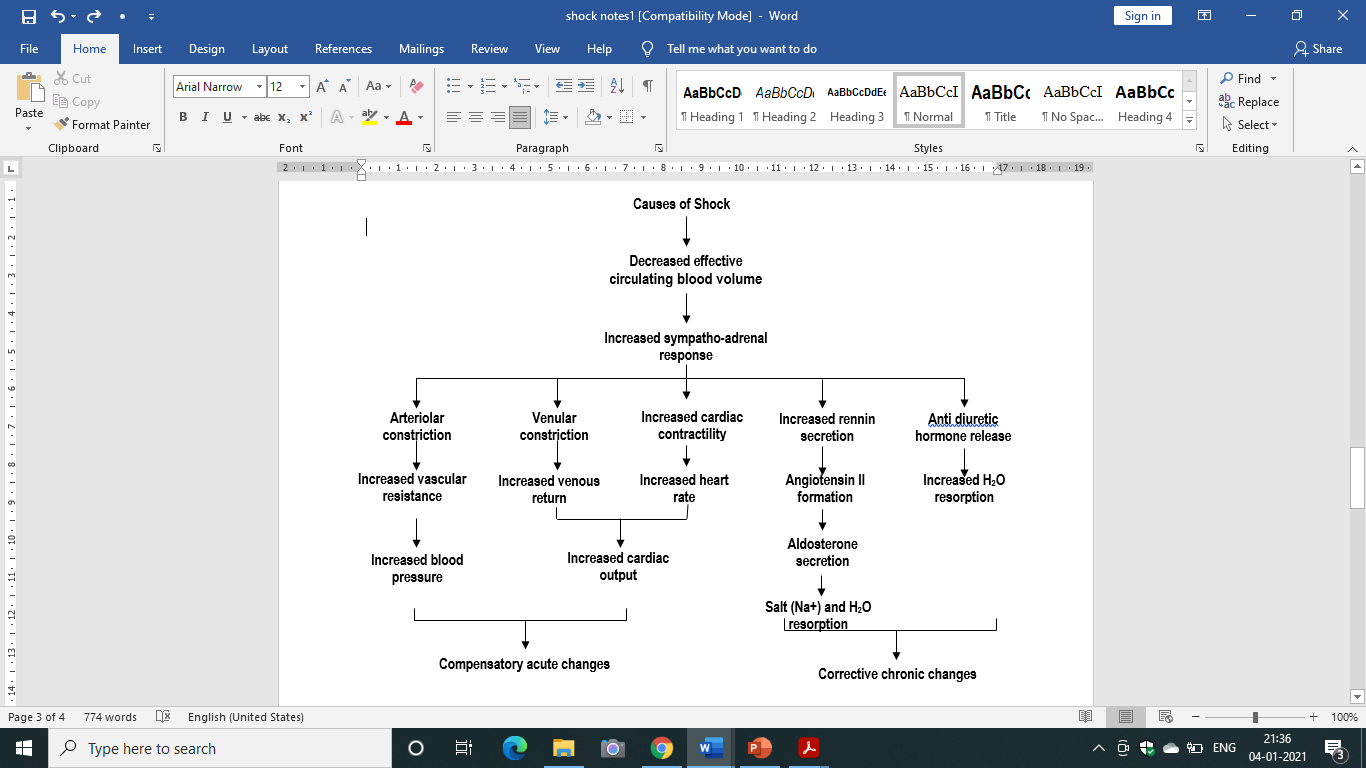 Shock: Stages
Compensated stage
Progressive stage
Irreversible stage
Shock: Stages
Compensated stage (non-progressive)
Neurological response
Endocrinal response
(Neuro) Sympathetic Responses:
Increased HR, peripheral vasoconstriction, increased CO and venous return
Shock: Stages
Compensated stage (non-progressive)
(Neuro) Sympathetic Responses:
Decreased BP and increased CO2 sensed by baroceptors in the carotid sinus and aorta- impulses to medulla oblongata
More sympathetic impulses and less para-sympathetic impulses 
Increased HR, peripheral vasoconstriction, increased Cardiac Output and venous return
More RENIN and Adrenalin and nor Adrenalin
Shock: Stages
Compensated stage (non-progressive)
Endocrinal Responses-
Adrenalin secretion just like sympathetic response
JG complex in kidney sense falling BP-RENIN released
Renin acts on circulating ANGIOTENSINOGEN (produced in liver) to form  ANGIOTENSIN-I (10 amino acid protein)
Some vasoconstriction + secretion of ALDOSTERONE from the adrenal cortex to retain Na++ in renal tubules.
Retains water  increases IV volume –increased venous return hence Cardiac Output
Shock: Stages
Compensated stage (non-progressive)
Endocrinal Responses-
Circulating ANGIOTENSIN-I reaches lungs where ACE (angiotensin converting enzyme )converts to ANGIOTENSIN-II by removing 2 amino acids
ANGIOTENSIN-II –more profound vasoconstriction increased peripheral resistance, veinular constriction-increased venous return-increased preload
Even more ALDOSTERONE it also stimulates osmoreceptors in the hypothalamus-- THIRST
Shock: Stages
Compensated stage (non-progressive)
Endocrinal Responses-
THIRST to drink more- increased fluid 
ADH (vasopressin) due to decreased B volume
Increased reabsorption of water in kidneys +Vaso constriction
Shock: Stages
Progressiv (Decompensated) stage
Compensatory mechanisms are no longer working
Progressive fall in BP 
Deleterious effects on vessels
Overall condition deteriorates
Increased hypoperfusion of the kidney, brain, GIT, myocardium, lungs, medulla oblongata
Over some period of time the patient passes into stage of irreversible shock. Difficult to tell the difference 
Last window of opportunity to save the animal-aggressive therapy required- INTERVENE now
Shock: Stages
Irreversible stage
Irreversible changes in the animal’s body
The animal is still alive but because of irreversible damage progresses towards death
Treat before it  progresses to irreversible 
Preferably within an hour……more likely to survive.
The GOLDEN HOUR.
Shock: Management
The first hour is crucial hence called the GOLDEN HOUR
The single most important factor in a successful resuscitation from shock is time……
Rapid expeditious therapy in early therapy may lead to good results 
The basis of initial therapy is constituted by: 
A, B, C & D.
Shock: Management
“A”: establish a patent airway and maintain it at all times

Check for any obstruction in the airway

Ensure a patent airway

Most post-op patients have ET in place….
Shock: Management
“B”: Check breathing

Supplemental oxygen-@ 5L/minute by
Facemask or a tube directed towards nostril/mouth

If no ET try to place one so that Oxygen can be administered through anaesthesia machine.

Administer respiratory stimulant if needed (Doxapram @ 1-2 mg/kg b.w.t., IV)
Shock: Management
“C”: Check circulation- the cardiovascular system

Control of haemorrhage (internal and external)

Compression if necessary. As in CPR

Defibrillator etc.
Shock: Management
Vascular access
Catheterise the peripheral veins namely the cephalic and saphenous (lateral in dog, medial in cat)
In case of GDV never catheterise saphenous which is compromised Dilated stomach prevents adequate caudal venous return
Catheterise more than one veins with large bore catheters.
Try jugular …. Later
Venous cutdown in those with collapsed veins
Shock: Management
Fluids
Crystalloids replenish fluids effectively

Eg. RL, Physiological saline, normosol, etc.

Infusion rate of crystalloids: (50-100 mL/kg/hr)
90 mL/kg/hr in dogs
55 mL/kg/hr in cats

The entire dose to be given in 10-15 minutes
Shock: Management
Fluids

But in due course of time:…..
Dilution of proteins hence decreased oncotic pressure
Promotes extravasation of fluids
Brain/Lungs…..catastrophic due to oedema
Hence to maintain fluids in circulation colloids are required
3 times more fluid is held by colloids as compared to crystalloids
Shock: Management
Fluids

Colloids are required

Maintain fluid balance between intravascular and interstitial compartments.
Biological colloids: blood, albumin, plasma
Synthetic colloids: Hetastarch, oxyglobin, etc.
Shock: Management
Fluids

Whole blood not to exceed 22 mL/kg/hr
Albumin 5% @ 10-20 mL/kg/hr
Volume expansion and oncotic pr.
Draw Na and water from interstitium
Hetastarch @ 20 mL/kg in dog & 15 20 mL/kg in cat
Shock: Management
Drugs 
After adequate fluid replenishment:
Antagonise anaesthetics and preanaesthetics
Adrenaline in anaphylactic shock (remove cause of allergy)
Antihistamines in anaphylactic shock
Inotrops
Dopamine (vasopressor) @ 3-10 g/kg b.w.t., IV
Calcium chloride soln. 10% @ 1ml/ 10 kg b.w.t., IV.
Shock: Management
Drugs 
After adequate fluid replenishment:
Antibiotics and corticosteroids in septic shock
Potent analgesics for pain
Antiarrhythmics 
lidocaine @ 2-4 mg/kg IV
Propranolol @ 0.05 mg/kg b.w.t., IV
Counter acidosis: Sodium bicarbonate saline 5% @ 3-4 ml/kg b.w.t., IV (?????)
Shock: Management
Drugs 
Glucocorticoids?????????
Potent anti inflammatory agents, so have role in septic shock and perfusion injury suspicion in which inflammatory mediators are released from traumatized cells.
After normalization of CVP, dexamethasone may be given @ 4mg-6mg/ kg b.w.t.
Not given in hypovolemic shock as they cause peripheral vascular relaxation causing hypotension
Shock: Management
Surgical removal of the cause (if any) eg. Bowel obstruction, abscess, gangrene or crushed extremity, decompression or radical surgery.